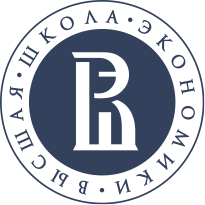 Развитие экологической̆ грамотности и экологически-ответственного поведения у обучающихся в рамках реализации дополнительных общеобразовательных программ»
Косарецкий Сергей Геннадьевич
 директор Центра общего и дополнительного образования Института образования НИУ ВШЭ
Современные подходы к формированию  экологической грамотности
междисциплинарный подход, при котором экологическая проблематика вплетена в разные предметы,  акцент делается не на запоминание разрозненных фактов, а на понимание базовых принципов, «больших идей» 
связь приобретаемых знаний и реальных проблем в близком окружении, демонстрация возможностей практического применения знаний  для улучшения ситуации
акцент на   активных стратегиях обучения, ориентированных на вовлеченность учащихся, формирование опыта поведения, действия, в том числе   умения работать совместно с другими
Междисциплинарный подход
Естественные науки
Гуманитарные и социальные науки
связь окружающего мира с культурными традициями и историей своего края, страны 
понимание сущности человека: человек – часть природы, но (в отличие от других живых организмов) способен прогнозировать будущее и принимать ответственные рациональные решения 
понимание конфликта интересов по поводу природных ресурсов, понимание противоречия между краткосрочной выгодой и долгосрочным балансом, моральный выбор
эстетическое понимание красоты природы и биологического разнообразия
понимание биологических и физических процессов, влияющих на состояние окружающей среды, ее сохранение / истощение и развитие
Участники экологического взаимодействия
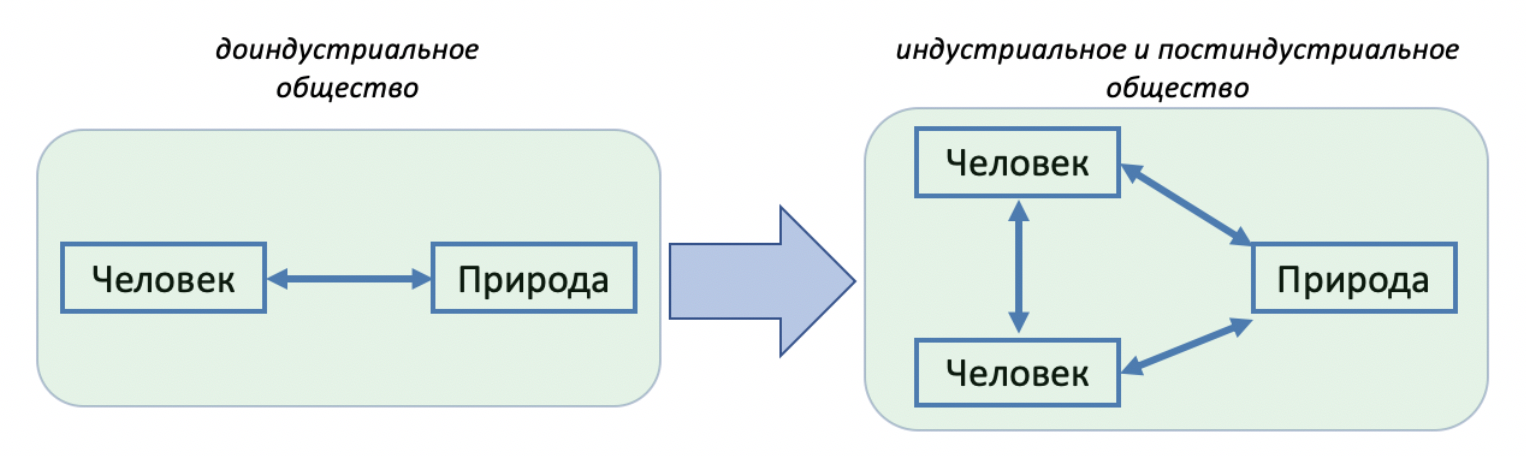 «Большие идеи»
рамка интерпретации явлений и процессов, влияющая на совершение выбора и принятие решений
 может  затрагивать одновременно несколько дисциплин 
помогает придать смысл наблюдениям, явлениям, фактам, которые первоначально кажутся никак не связанными между собой  
сродни линзе, которая фокусирует наш взгляд, направляет внимание  
помогают переносить смысл, выводы в новые ситуации. «Большая идея» описывает что-то, что повторяется в различных ситуациях
помогают прогнозировать поведение элементов, развитие событий, которые мы еще не рассматривали целенаправленно.
«Большие идеи»
Локальные условия окружающей среды формируют разнообразные экосистемы, которые включают множество элементов, исполняющих разные роли и связанных разными отношениями
Важным результатом устойчивого развития является стабильность функционирования экосистем
Деятельность человека влияет на устойчивость функционирования экосистем
Человек способен вносить свой вклад в сохранение и восстановление экосистем
Социально-педагогическая направленность
право    - правовое регулирование  вопросов охраны окружающей среды на международном, национальном, местом уровне,  деятельности экологических организаций;  экологическая экспертиза 
история и обществознание - экологические катастрофы и проблемы  в истории человеческой цивилизации; история  экологического активизма;  экологическая политика «зеленая» экономика  – оценка   издержек и выгод  проектов, направленных на повышение экологической безопасности производств; «зелёная экономика», эко-инновации;  экологический маркетинг; экологическая сертификация товаров и др.  
география  -  особо охраняемые природные территории  России, территории с неблагоприятной экологической ситуацией; антропогенное загрязнение окружающей среды; природоохранная деятельность; изменение климата
литература – экологическая проблематика в  литературных произведениях 
социальные проекты и волонтерство   
философия - экологическая этика, устойчивое развитие, политическая экология
Социально-педагогическая направленность
право    - правовое регулирование  вопросов охраны окружающей среды на международном, национальном, местом уровне,  деятельности экологических организаций;  экологическая экспертиза 
история и обществознание - экологические катастрофы и проблемы  в истории человеческой цивилизации; история  экологического активизма;  экологическая политика «зеленая» экономика  – оценка   издержек и выгод  проектов, направленных на повышение экологической безопасности производств; «зелёная экономика», эко-инновации;  экологический маркетинг; экологическая сертификация товаров и др.  
география  -  особо охраняемые природные территории  России, территории с неблагоприятной экологической ситуацией; антропогенное загрязнение окружающей среды; природоохранная деятельность; изменение климата
литература – экологическая проблематика в  литературных произведениях 
философия - экологическая этика, устойчивое развитие, политическая экология
социальные проекты и волонтерство
Техническая направленность
разработка  технологических решений, обеспечивающих использование альтернативной энергии, способствующих повышению энергоэффективности, водосбережения, утилизации отходов 
разработка  технических устройств для проведения   мониторинга экологической ситуации (дроны и др.)
разработка  компьютерных программ, мобильных приложений, сайтов, связанных с  экологической проблематикой, экомониторингом
экологичность технологий, техники и инженерных систем
экологичность используемых материалов в разработке устройств, их эксплуатации, повторное использование и правильная утилизация
Туристско-краеведческая  направленность
экологический туризм (экологически качественные походы, проектирование экологических маршрутов для территории, ознакомительные экскурсионные туры) 
навыки экологического поведения и бережного природопользования в природной среде 
«экологическая география» и «экологическая история» родного края
исследования экосистем, взаимосвязи природы и общества, отличительных особенностей местного сообщества и культуры
экологическая картография
Художественная направленность
эко-реставрация, рекультивационные проекты
проблема экологичности используемых материалов, их эксплуатации, повторного использования и правильной утилизации
экологическое материаловедение
экологическая эстетика и экологический дизайн
Физкультурно-спортивная направленность  направленность
физическая культура и здоровье – здоровая окружающая природная среда
проведение состязаний и акций (марафон, турнир, велопробег) для поддержки экологических  инициатив (в защиту природных объектов и др.)
проблема экологичности используемых материалов, их эксплуатации, повторного использования и правильной утилизации
экогигиена, здоровый образ жизни и правильное питание как элементы заботы о себе и природе
изучение влияния климата, погодных и природных условий  на физическую активность и спортивную деятельность
Обучение через общественно-полезную активность   (service-learning)
вовлечение обучающихся на добровольных началах в общественную работу, которая  объединена с целями изучения программы
обеспечивает   предоставление учащимся полезного опыта, который основан на подлинных ситуациях, возникающих в местных  сообществах
позволяет  сформировать у учащихся понимание значимости и полезности   занятий, поддерживает учебную мотивацию, самоэффективность, чувство принадлежности, востребованности социальным окружением  не просто получают абстрактные знания, но находят   применение им для решения важных проблем сообщества
 предусматривает организацию постоянной рефлексии того, как учебное знание используется «работает» в  реальных ситуациях, на практике, приносит реальные блага людям, природной среде
Обучение, связанное с «местом» (place-based  learning)
Использование  места учебных занятий (как правило, в открытом пространстве) как существенного элемента   обучения.  
Может  предусматривать включение представителей местного населения (например, коренных народов), работников  определенных производств, лесничеств, заповедников. 
Помогает учащимся  соединить абстрактные понятия  с практическими вопросами и проблемами в их собственном сообществе, выступает триггером для вовлеченности, мотивации и вдохновения, формирует сильное чувство идентичности.

Маршрутные наблюдения, экскурсии, полевые исследования,  экспедиции.
Обучение, ориентированное на действие (action-oriented teaching)
Преодолевает пассивность восприятия информации и риски абстрактного морализаторства
Обеспечивает  соединение ценностей, знаний, эмоционально-волевого компонента и действия.

Компетентность действия - знание и понимание:
в чем заключаются проблемы, как они возникли
 какие существуют возможности для решения проблем
убежденность в возможности решения проблемы, настойчивость в стремлении решить проблему
видение будущего
практический опыт решения проблем.
Обучение, ориентированное на действие (action-oriented teaching)
Экологически ответственное поведение  возникают, когда граждане:
имеют мотивацию что-то изменить; 
способны увидеть проблему комплексно, системн 
способны найти решение, не противоречащее целям устойчивого развития; 
имеют опыт успешного выполнения относительно схожих действий (Smith 2014).
Обучение, ориентированное на действие
Прямого действия
Косвенного действия
Цель –  способствовать решению экологической проблемы


сортировка мусора
 экономия воды и 
 уборка, озеленение и благоустройство территорий
Цель  - побудить других сделать что-то, чтобы внести свой вклад в решение рассматриваемой экологической проблемы

  подготовка и распространение информационных материалов о проблемах окружающей среды
 подготовка писем и обращений в адрес   политиков и компаний
организация   дебатов
участие в  экологических акциях
Универсальные компетентности
Предметные знания
+
Нужны для перехода на уровень действий
Естественные науки + гуманитарные и социальные науки
Экологически ответственное поведение на основе экологической грамотности
Медиатехнологии в   формировании ЭГ и ЭОП:возможности
углубляет понимание экологических проблем  и возможностей участия в их решении
 развивает навыки критического анализа получаемой информации  для развития способности быть независимыми и активными пользователямиразвивает  навыки коммуникаций в медиасреде,  направленных на продвижение ценностей устойчивого развития, решение и экологических проблем, способствует формированию сообществ, объединенных интересами ЭОП
стимулирует   творчество, поддерживающее  вовлеченность в освоение экологических знаний и природоохранную деятельность
повышает самоэффективность и усиливает мотивацию, позволяя  представлять в публичном медиапространстве  результаты проведенных экспериментов, мониторинговых исследований, проведенных учениками
Медиатехнологии в   формировании ЭГ и ЭОП:направления
Просвещение и популяризация экологических знаний, природоохранной деятельности, ЭОП 
Формирование медиакомпететности, навыков работы с информацией в медиасреде, использования и создания медиапродуктов.
Просвещение и популяризация экологических знаний, ЭОП
короткие лекции и передачи, подкасты, рассказывающие доступным языком об  современных проблемах экологии
 программы и ролики, пропагандирующие модели природоохранного поведения в повседневной жизнедеятельности
открытые показы  фильмов (документальных, научно-популярных, игровых) и с последующей дискуссией
Медиаграмотность и медиакомпететность   в области экологии
поиск   информации по   экологической проблематике, связанной  как с глобальными, так и локальными задачами (работа с базами данных, открытыми информационными ресурсами, материалами СМИ и др).
систематизация информации, создание   баз данных, электронных библиотек, видеотек  и др..
критический анализ  информации из различных источников, выявление ошибок и сознательно недостоверной информации (фейков), противостояние манипуляциям и в информационной среде
творчество с использованием медиатехнологий: создание мультимедийных проектов,  анимационных, документальных, художественных фильмов,  радиопередач,  блогов, влогов 
коммуникации в медиасреде, в т.ч. нетворкинг  и презентации: создание и координация работы пабликов  и он-лайн форумов в социальных сетях по  экологической проблематике,  проведение видеокоференций, дискуссий, дебатов
информационная поддержка экологических акций: организация  стримов,   медиа-акций, проведение он-лайн флешмобов
Медиатехнологии в   формировании ЭГ и ЭОП
Эко-медиа грамотность   -   новая область медиаграмотности, предметом которой является интегрированная взаимосвязь между медиа и живыми системам (Antonio López, “  2019). 
Включает критический анализ воздействия средств массовой информации и коммуникационных технологий на физическую среду
Исследует различные способы, которыми медиа-системы распространяют представления о взаимоотношениях между людьми и живыми системами, которые их поддерживают. 
Исследует влияние СМИ на то, как люди понимают свои отношения с экосистемами, которые их поддерживают. 
Признает положительный вклад СМИ в решение экологического кризиса и поддерживает   молодежные СМИ, гражданское участие, альтернативные СМИ  в их деятельности по  содействию устойчивому развитию.
Цифровые технологии в формировании ЭГ и ЭОП:возможности
Расширяют диапазон доступных образовательных и научных ресурсов (за счет доступа к веб-сайтам, базам данных и др.),   к высокопрофессиональным педагогам, в том числе для детей в удаленных территориях, детей  с ОВЗ
Повышают  мотивацию и вовлеченность обучающихся, в т.ч. за счет иммерсивных инструментов    (погружения)  и геймификации
Расширяют возможность для проведения исследований  в недоступных или опасных для посещения физических пространствах
Укрепляют самостоятельность  учащихся, поддерживают их субъектную  активность (уменьшают зависимость от педагога и выводят за рамки пассивного восприятия информации)
Расширяют возможности коммуникации и коллаборации между учащимися (например, объединяя в проекты и исследования учащихся в различных регионах и странах)
Цифровые технологии в формировании ЭГ и ЭОП: возможности
Углубляют понимание теорий и концепций, и, одновременно способствуют формированию навыков применения  знаний на практике
Обеспечивают персонализацию процесса обучения, создавая возможность обучаться в своем ритме
Формируют конкретные навыки проведения исследований  современного типа (с использованием цифровых инструментов средств сбора и анализа    данных, моделирования окружающей среды 
Позволяют привлекать к проектам и исследованиям наставников из научных организаций и инновационных компаний в секторе экологии, природопользования и др.
Компенсируют дефицит реального лабораторного оборудования для проведения экспериментов  виртуальными лабораториями
Создают условия для международной (глобальной кооперации) обучающихся в решении экологических задач
Цифровые технологии в формировании ЭГ и ЭОП: инструменты
Смартфоны, планшеты,  портативные компьютеры:  
  создание и распространения снимков и видероликов, проведения видеоконференций, стримов и др.  
 использование   приложений, обеспечивающих навигацию на местности, коммуникацию и кооперацию при командной работе, сбор данных в ходе исследований.
Цифровые технологии в формировании ЭГ и ЭОП: инструменты
Технологии  виртуальной реальности  
проведение виртуальных экскурсий,  предоставляющих учащимся возможность посещать места, недоступные в рамках классных комнат; создавать виртуальные выставки и музеи 

Цифровые лаборатории (доступ в лабораторию обеспечивается либо на специализированном сайте через Интернет или как через   программу на   компьютере  в классе или дома)
сложные эксперименты,    виртуальные полевые экспедиции,  взаимодействие с реальным экспериментальным оборудованием («удаленные  лаборатории»)
Цифровые технологии в формировании ЭГ и ЭОП: инструменты
Цифровые датчики и сервисы эко-мониторинга 
 сбор  и анализ достоверных данных о состоянии окружающей среды
Веб-камеры (в т.ч. видео-ловушки_
наблюдение за событиями в режиме реального времени  
 получение данных с отдаленных участков с более высокой частотой, чем это возможно при личном посещении
проведение видеоконференций и иных коммуникаций с другими детьми, педагогами или экспертами в городе или по всему миру
Цифровые технологии в формировании ЭГ и ЭОП: инструменты
Цифровые сервисы   приема, обработки и анализа изображений Земли из космоса и геопространственных данных
 представить  состояние конкретных экосистем, реконструировать или моделировать процессы их изменений  за определенный период    (лесные пожары, свалки, гидросистемы, сокращение площади ледников, изменение типа землепользования и деградация почв, и др.)
 исследовать взаимосвязи различных элементов и факторов экосистемы на локальной территории
изучать влияния различных антропогенных факторов на локальную экосистему.
Цифровые технологии в формировании ЭГ и ЭОП: инструменты
Геокешинг ( игры с применением спутниковых навигационных систем,   в   т.ч. нахождение тайников, спрятанных другими участниками игры)  
 Беспилотные (управляемые дистанционно) устройства (дроны) с датчиками для проведения эко-мониторинга    
Специализированные платформы для компьютерного коллаборативного обучения и отдельные проекты, использующие соответствующие инструменты, объединяют учащихся  из различных регионов в совместные исследования и проекты, предусматривающие сбор, обмен и совместный анализ данных
Компьютерные  игры (имитационные, ролевые, квесты) на экологическую тематику  (